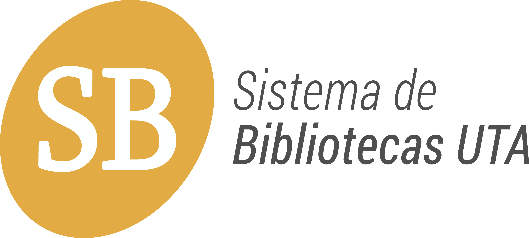 BASES DE DATOS DEL SISTEMA DE BIBLIOTECAS DE LA UNIVERSIDAD DE TARAPACÁ 2020
EQUIPO ALFIN
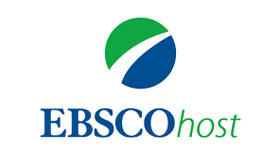 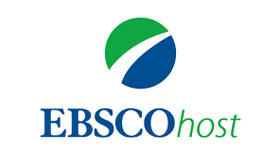 Academic Search Ultimate
Ofrece una colección inigualable de revistas arbitradas, de texto completo, que incluye muchas revistas indexadas en los principales índices de citas. La combinación de publicaciones académicas, revistas, publicaciones periódicas, informes, libros y videos satisface las necesidades de los académicos en casi todas las disciplinas, como astronomía, antropología, biomedicina, ingeniería, salud, derecho y conocimientos de matemáticas, farmacología, estudios de la mujer, zoología, etc.

Multidisciplinaria.
Business Source Complete
Contiene  una colección inigualable de revistas y otros recursos de texto completo, arbitrados, con información histórica y tendencias actuales en negocios que fomentan el debate sobre futuros desarrollos y cambios en el mundo de los negocios.
Ingeniería Civil Industrial, Contador Auditor - Contador Público, Ingeniería Comercial, Ingeniería en Información y Control de Gestión.
ERIC
Esta base de datos pertenece al  Education Resource Information Center y contiene más de 1.300.000 registros con referencias a más de 323.000 documentos en texto completo que se remontan a 1966.
Diseño Multimedia, Pedagogía en Castellano y Comunicación, Pedagogía en Educación Básica, Pedagogía en Historia y Geografía, Pedagogía en Inglés, Educación Parvularia, Licenciatura en Inglés, Licenciatura en Lenguaje y Comunicación, Profesor en Educación Física, Pedagogía en Educación Diferencial.
Fuente Académica Plus
Esta es una colección que contiene más de 570 publicaciones académicas provenientes de Latino América, Portugal y España. Es una herramienta indispensable de un alcance excepcional que está diseñada para realizar investigaciones académicas accesibles en formato PDF. La base de datos se actualiza semanalmente.

Multidisciplinaria.
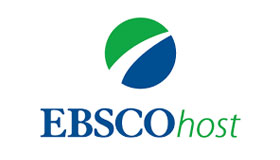 Health Source: Nursing /                              Academic Edition
Esta base de datos dispone de casi 550 revistas académicas centradas en numerosas disciplinas médicas. 

Enfermería, Kinesiología y Rehabilitación, Nutrición y Dietética, Obstetricia y Puericultura, Tecnología Médica y Medicina.
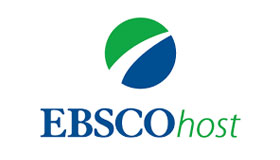 Medline
Proporciona información médica fidedigna referencial en ciencias de la salud, enfermería, odontología, veterinaria, el sistema de salud, ciencias preclínicas y mucho más. Creada por la National Library of Medicine.

Enfermería, Kinesiología y Rehabilitación, Nutrición y Dietética, Obstetricia y Puericultura, Tecnología Médica y Medicina.
Psychology & Behavioral Sciences Collection
Es una base de datos integral que contiene información sobre temas relacionados con características emocionales y del comportamiento, psiquiatría y psicología, procesos mentales, antropología, y métodos de observación y experimentales.  Incluye el texto completo de alrededor de 400 publicaciones.
Antropología, Trabajo Social, Psicología, Derecho, Enfermería, Kinesiología y Rehabilitación, Nutrición y Dietética, Obstetricia y Puericultura, Tecnología Médica, Medicina, Pedagogía en Castellano y Comunicación, Pedagogía en Educación Básica, Pedagogía en Historia y Geografía, Pedagogía en Inglés, Educación Parvularia, Licenciatura en Inglés, Licenciatura en Lenguaje y Comunicación, Profesor en Educación Física, Pedagogía en Educación Diferencial.
Regional Business News
Provee una amplia cobertura en texto completo de publicaciones de negocios a nivel regional. Incluye más de 80 publicaciones de negocios regionales que abarcan todas las áreas metropolitanas y rurales de Estados Unidos. 

Ingeniería Civil Industrial, Contador Auditor - Contador Público, Ingeniería Comercial, Ingeniería en  Información y Control de Gestión.
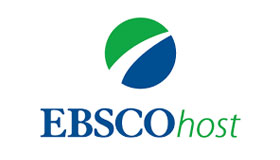 AHFS Consumer Medication Information
Es una fuente confiable y un estándar reconocido para la información sobre medicamentos, que se encuentra disponible en inglés y español. Publicada por la American Society of Health-System Pharmacists.

Enfermería, Kinesiología y Rehabilitación, Nutrición y Dietética, Obstetricia y Puericultura, Tecnología Médica, Medicina.
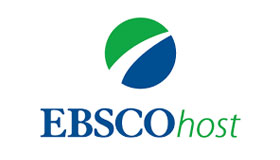 Scientific & Medical ART Imagebase
Colección de más de 20.000 imágenes y videos correspondientes a las áreas de anatomía, psicología, embriología, histología y otras ciencias de la salud. 

Enfermería, Kinesiología y Rehabilitación, Nutrición y Dietética, Obstetricia y Puericultura, Tecnología Médica, Medicina.
ABI/INFORM Global
Base de datos que recoge publicaciones de todo el mundo sobre ciencias económicas y empresariales: técnicas de gestión, teoría y práctica de empresa, marketing, banca, contabilidad, recursos humanos, impuestos, finanzas y otros temas relacionados.

Ingeniería Civil Industrial, Contador Auditor - Contador Público, Ingeniería Comercial, Ingeniería en  Información y Control de Gestión.
Agricultural &    Enviromental              Science Colección
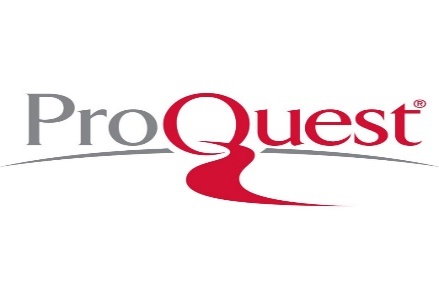 Es un recurso multidisciplinar de contenido a texto completo con una indización experta en literatura global en campos y disciplinas relacionadas. Cuenta con publicaciones revisadas por expertos, publicaciones divulgativas, revistas, literatura gris, documentos de trabajo, documentos y actas de conferencias.

Pedagogía en Biología y Ciencias Naturales, Ingeniería Químico Ambiental, Químico Laboratorista, Agronomía.
Biological Science Collection
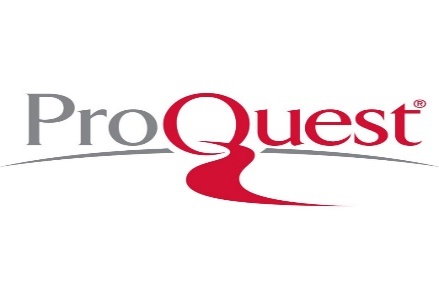 Esta base de datos cubre todo el ámbito de las Ciencias Biológicas y que cuenta con acceso al texto completo de multitud de tipos de documentos diferentes (actas de congresos, informes técnicos, monografías, patentes, revistas, etc.).

Enfermería, Kinesiología y Rehabilitación, Nutrición y Dietética, Obstetricia y Puericultura, Tecnología Médica, Medicina, Pedagogía en Biología y Ciencias Naturales, Ingeniería Químico Ambiental, Químico Laboratorista, Agronomía.
Advanced Technologies &                         Aerospace Collection
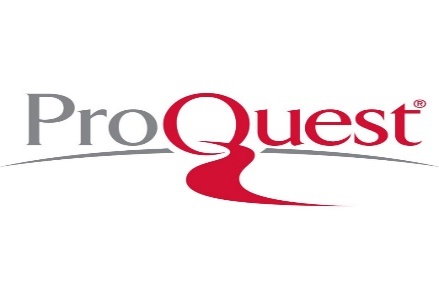 Base de datos que facilita una investigación minuciosa y revisiones exhaustivas de literatura en aeronáutica, astronáutica, comunicaciones, informática y tecnología de la información, electrónica, láser, materiales y dispositivos de estado sólido, ciencias espaciales y telecomunicaciones:

Ingeniería Civil en Computación e Informática, Ingeniería Civil Eléctrica, Ingeniería Civil Electrónica, Ingeniería de Ejecución Eléctrica, Ingeniería de Ejecución Electrónica.
Education Database
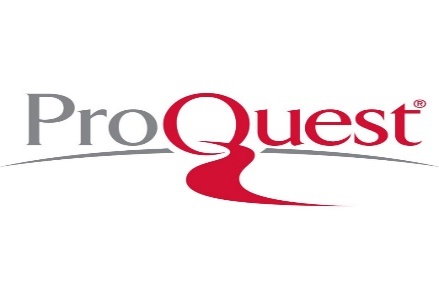 Ofrece a los usuarios acceso a más de 760 publicaciones educativas de primera línea, 600 de ellas a texto completo. La cobertura abarca publicaciones de enseñanza primaria, secundaria y superior, así como educación especial, escolaridad doméstica y educación para adultos. Muchos títulos están indexados en la base de datos ERIC.

Diseño Multimedia, Pedagogía en Castellano y Comunicación, Pedagogía en Educación Básica, Pedagogía en Historia y Geografía, Pedagogía en Inglés, Educación Parvularia, Licenciatura en Inglés, Licenciatura en Lenguaje y Comunicación, Profesor en Educación Física.
Nursing & Allied Health Database
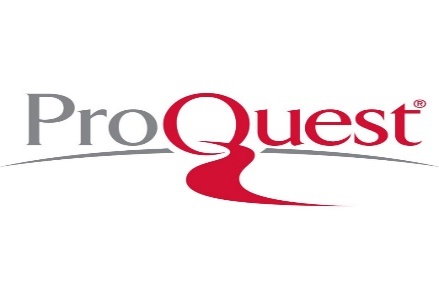 Esta base de datos ofrece una cobertura fiable y completa de los campos de enfermería y sanitarios, entre los que se incluyen revistas, vídeos, tesis, libros de referencia, etc. Cuenta con 715 títulos en texto completo.

Enfermería, Kinesiología y Rehabilitación, Nutrición y Dietética, Obstetricia y Puericultura, Tecnología Médica, Medicina.
Psychology Database
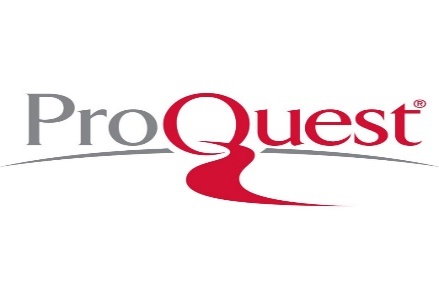 Esta base de datos ofrece resúmenes e índices de más de 640 títulos, 540 de ellos a texto completo. Muchos títulos están indexados en PsycINFO. La cobertura abarca los temas de la psicología social, industrial, experimental, evolucionista, cognitiva, clínica y situacional, así como de la personalidad, la psicobiología y la psicometría.

Antropología, Trabajo Social, Psicología, Derecho, Enfermería, Kinesiología y Rehabilitación, Nutrición y Dietética, Obstetricia y Puericultura, Tecnología Médica, 	Medicina, Pedagogía en Castellano y Comunicación, Pedagogía en Educación Básica, Pedagogía en Historia y Geografía, Pedagogía en Inglés, Educación Parvularia, Licenciatura en Inglés, Licenciatura en Lenguaje y Comunicación, Profesor en Educación Física, Pedagogía en Educación Diferencial.
Research Library
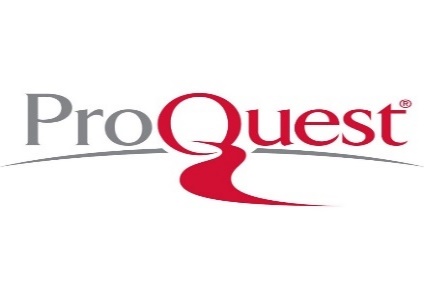 Proporciona un acceso único a miles de revistas a texto completo de una de las bases de datos general de referencia más amplia y más inclusiva que ProQuest ofrece. Realiza búsquedas entre distintas y prestigiosas revistas especializadas, publicaciones profesionales y comerciales, y revistas que cubren más de 150 ámbitos y temas. 

Multidisciplinaria.
Social Science Database
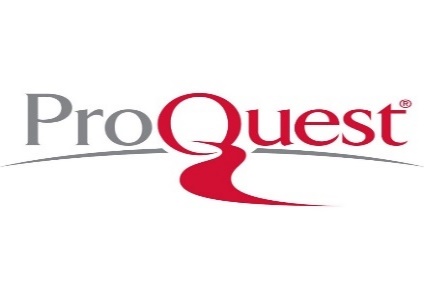 Esta base de datos  ofrece indexación y texto completo de cientos de publicaciones académicas con una cobertura exhaustiva de un amplio abanico de disciplinas de las ciencias sociales, como la antropología, la criminología, la economía, la educación, las ciencias políticas, la psicología, el trabajo social y la sociología.

Antropología, Trabajo Social, Psicología, Derecho, Ingeniería Comercial, Pedagogía en Castellano, Pedagogía en Educación Básica, Pedagogía en Historia y Geografía, Pedagogía en Inglés, Educación Parvularia, Licenciatura en Inglés, Licenciatura en Lenguaje y Comunicación, Profesor en Educación Física, Pedagogía en Educación Diferencial.
Arts & Sciences 1/13
Es una  de las bases de datos más prestigiosa de publicaciones académicas, dentro de las área que cubre se encuentran los siguientes temas:  Arqueología, Arte e Historia del Arte, Estudios Clásicos, Educación, Historia, Lenguaje y Literatura, Leyes, Música, Filosofía, Ciencias Políticas.
Antropología, Trabajo Social, Psicología, Derecho, Contador Auditor- Contador Público, Diseño Multimedia, Pedagogía en Castellano y Comunicación, Pedagogía en Educación Básica, Pedagogía en Historia y Geografía, Pedagogía en Inglés, Educación Parvularia, Licenciatura en Inglés, Licenciatura en Lenguaje y Comunicación, Profesor en Educación Física, Pedagogía en Educación Diferencial.
Life Sciences
Comprende la mayor colección de revistas en el campo de las ciencias, y una amplia cobertura de las ciencias de la salud. Las disciplinas incluyen la ciencia acuática, la botánica, la biología del desarrollo y celular, ecología, paleontología y zoología.

Pedagogía en Biología y Ciencias Naturales, Químico Laboratorista, Ingeniería Químico Ambiental, Agronomía.
Business IV
La colección Business IV,  se centra en los principales campos como economía, administración, relaciones industriales y finanzas, con un amplio alcance internacional. La colección también tiene títulos destacados en microeconomía (especialmente economía del comportamiento, laboral, de salud, urbana y del desarrollo) y administración (incluida administración de la cadena de suministro y ciencia de la toma de decisiones).

Ingeniería Civil Industrial, Contador Auditor- Contador Público, Ingeniería Comercial, Ingeniería en Información y Control de Gestión.
IEEE
Esta base de datos es producida y distribuida por el Institute of Electrical and Electronics Engineers, (IEEE), que permite la búsqueda y recuperación del texto completo de publicaciones de este instituto.
Ingeniería Civil Mecánica, Ingeniería Ejecución Mecánica, Ingeniería Mecatrónica, Ingeniería Civil Industrial, Ingeniería Civil Computación e Informática, Ingeniería Civil Eléctrica, Ingeniería Civil Electrónica, Ingeniería de Ejecución Eléctrica, Ingeniería de Ejecución Electrónica.
Science Direct
Ofrece acceso al texto completo de alrededor de mil 700 publicaciones periódicas en las áreas científica, médica y técnica pertenecientes al Grupo Elsevier.


Multidisciplinaria.
Nature
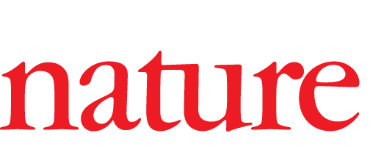 Acceso a la versión semanal en línea de Nature Magazine y a sus 30 revistas asociadas, disponibles en texto completo.Nature es una de las publicaciones científicas más apreciadas por la comunidad de investigadores debido al alto factor de impacto de sus artículos.

Pedagogía en Física y Matemática, Pedagogía en Matemática, Pedagogía en Biología y Ciencias Naturales, Ingeniería Químico Ambiental, Químico Laboratorista.
SpringerLink
Base de datos multidisciplinaria que abarca alrededor de 1.300 publicaciones periódicas. El rango disciplinario de la colección incluye ciencia, medicina y tecnología.

Multidisciplinaria.
Wiley
Ofrece más de tres millones de artículos incluidos en mil 400 revistas. Alrededor de la mitad de los títulos se publican en conjunto con asociaciones académicas y profesionales.

Multidisciplinaria.
Oxford University Press
Esta base de datos en idioma inglés cuenta con una colección de 306 publicaciones periódicas y  cubre los siguientes temas : Humanidades, leyes, ciencias de la vida, matemáticas y ciencias físicas, medicina y ciencias sociales.

Antropología, Trabajo Social, Psicología, Derecho, Enfermería, Kinesiología y Rehabilitación, Nutrición y Dietética, Obstetricia y Puericultura, Tecnología Médica, Pedagogía en  Matemática, Pedagogía en Física y Matemática, Medicina.
American Chemical Society
Sitio que apoya la investigación en el área de la Química y entrega acceso a sus recursos, publicaciones y artículos.

Químico Laboratorista, Ingeniería Química Ambiental.
Annual Reviews
Provee acceso a 52 series en texto completo, y a su Archivo Retrospectivo, en formato PDF o HTML. Entrega a los investigadores, docentes y profesionales un recurso académico que sintetiza la ingente cantidad de información primaria proveniente de la literatura científica e identifica las principales. contribuciones en cada campo.

Antropología, Trabajo Social, Psicología, Derecho, Ingeniería Civil Industrial, Ingeniería Civil Computación e Informática, Enfermería, Kinesiología y Rehabilitación, Nutrición y Dietética, Obstetricia y Puericultura, Tecnología Médica, Contador Auditor- Contador Público, Ingeniería Comercial, Ingeniería en  Información y Control de Gestión, Agronomía, Medicina.
Science
Acceso en línea a la versión semanal de Science Magazine, la revista multidisciplinaria con el segundo mayor factor de impacto en 2011.

Multidisciplinaria.
Legal Publishing
Base de datos del área jurídica que contiene información sobre fallos, juicios, jurisprudencia, doctrina, etc. Posee además información tributaria.

Trabajo Social, Psicología, Derecho, Contador Auditor - Contador Público, Ingeniería Comercial,     Ingeniería en  Información y Control de Gestión.
Diario Oficial
Medio a través del cual se publican las leyes, decretos y demás normas jurídicas dictadas por los poderes del Estado: Ejecutivo, Legislativo y Judicial. 

Trabajo Social, Derecho, Contador Auditor- Contador Público, Ingeniería Comercial, Ingeniería en  Información y Control de Gestión.
CheckPoint
Las áreas temáticas que cubre Checkpoint son Contabilidad, Auditoría y Administración; Sociedades, Concursos y Quiebras. Asimismo, se destacan revistas de editorial La Ley, entre las que se cuentan: Costos y Gestión; Impuestos; Enfoques: Contabilidad y Administración; La Ley Online; Periódico Económico Tributario; Práctica Profesional.

Ingeniería Civil Industrial, Contador Auditor- Contador Público, Ingeniería Comercial, Ingeniería en  Información y Control de Gestión.
Web of Science
Base de datos referencial que indiza más de 8.600 revistas y define la llamada “corriente principal. Sus artículos están disponibles en inglés. Permite alcanzar el texto completo de los editores incluidos en BEIC.  Es la base de creación de indicadores de producción, productividad e impacto en todo el mundo. 

Multidisciplinaria.
Scopus
Base de datos con herramientas para estudios bibliométricos y evaluaciones de producción científica. Algunas de sus funciones son el perfil de autor/institución, rastreador de citas, índice h y analizador de revistas científicas.

Multidisciplinaria.
Journal Citation Reports
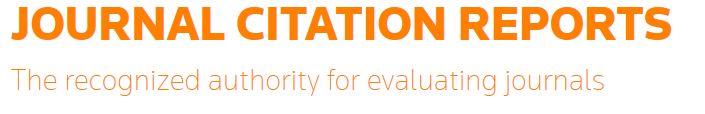 Herramienta bibliométrica incorporada en la base de datos ISI Web of Science, en el que se pueden extraer datos según áreas y rangos como factor de impacto, selección de cuartiles, etc.

Multidisciplinaria.
Base de Datos para Medicina                               UpToDate
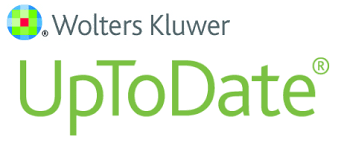 Esta base de datos está basada en evidencia y se actualiza de forma continua, pero no es un simple adición e informe de las últimas investigaciones.
Combina una plataforma de publicación avanzada con el rigor de un proceso editorial sofisticado gestionado por un grupo de autores y editores médicos de prestigiosas facultades de medicina de todo el mundo.
Base de Datos para postgrado                             Historia
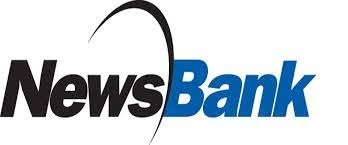 Esta base de datos contiene información de América Latina Series 1 y 2 (1805 – 1922).
Ofrece cobertura sin precedentes de las personas y los eventos que dieron forma a esta región durante los siglos XIX y principios del siglo XX.
Cuenta con más de 250 títulos.
Para mayor información contar al Equipo de Alfabetización en información:

Encargado del Programa ALFIN
Carlos Cortés Gómez
cfcortes@uta.cl 

Capacitador ALFIN
Yerko Cubillos Figueroa
ycubillos@uta.cl